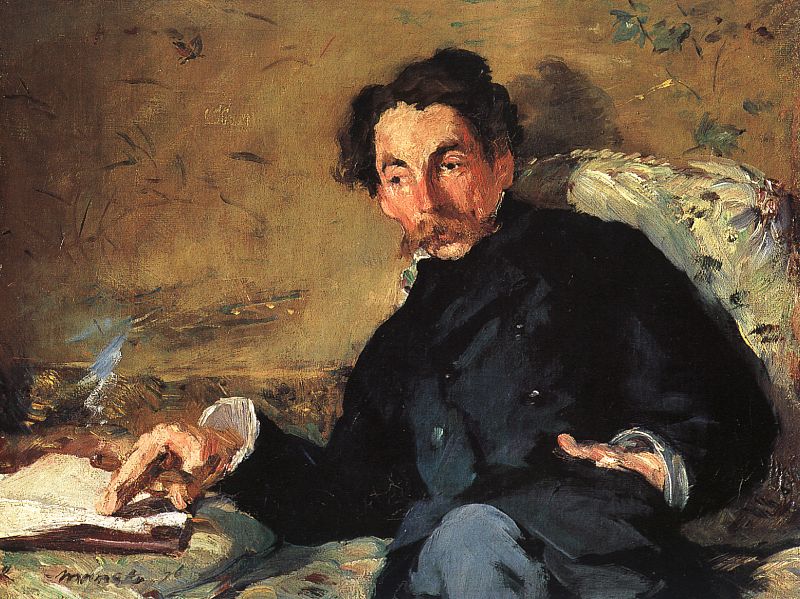 DEVANT LE PAPIER L’ARTISTE SE FAIT
Stéphane Mallarmé
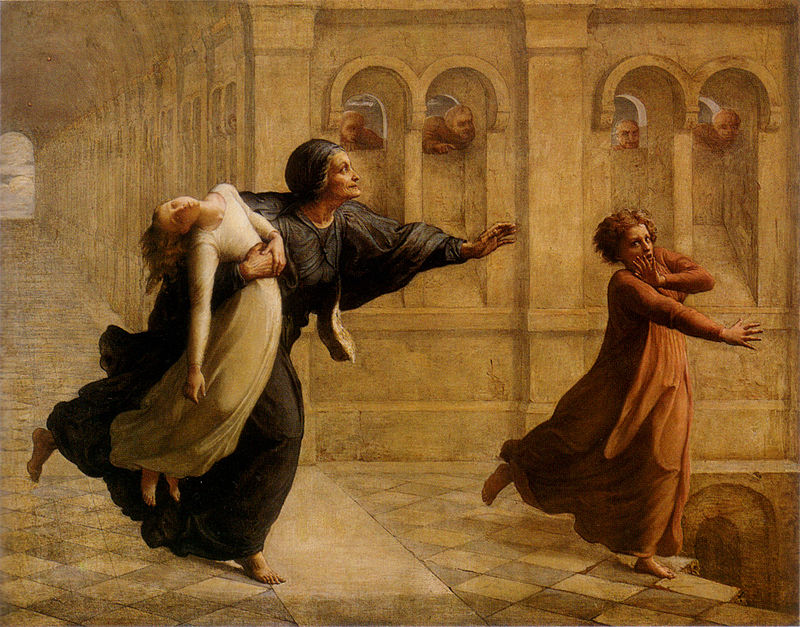 Le Symbolisme
Soyez symboliste, composition par Paul Gauguin pour La Plume avec le portrait de Jean Moréas (1891)
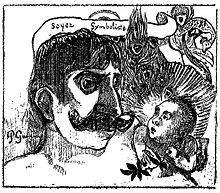 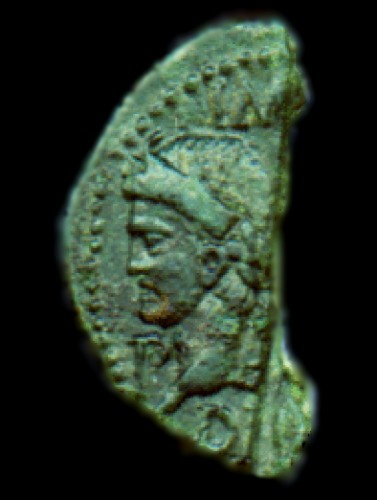 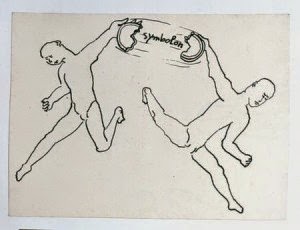 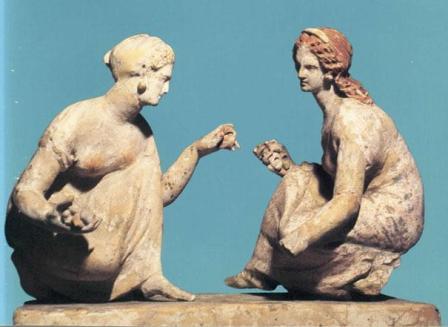 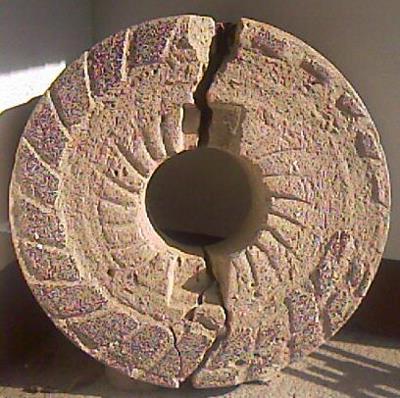 « Symbolon »
Le Symbolisme et la musique
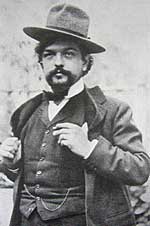 Claude Debussy
« Cinq Poèmes de Baudelaire », 1889
« Prélude à l'Après-midi d’un faune », 1894
« Pelléas et Mélisande », 1902
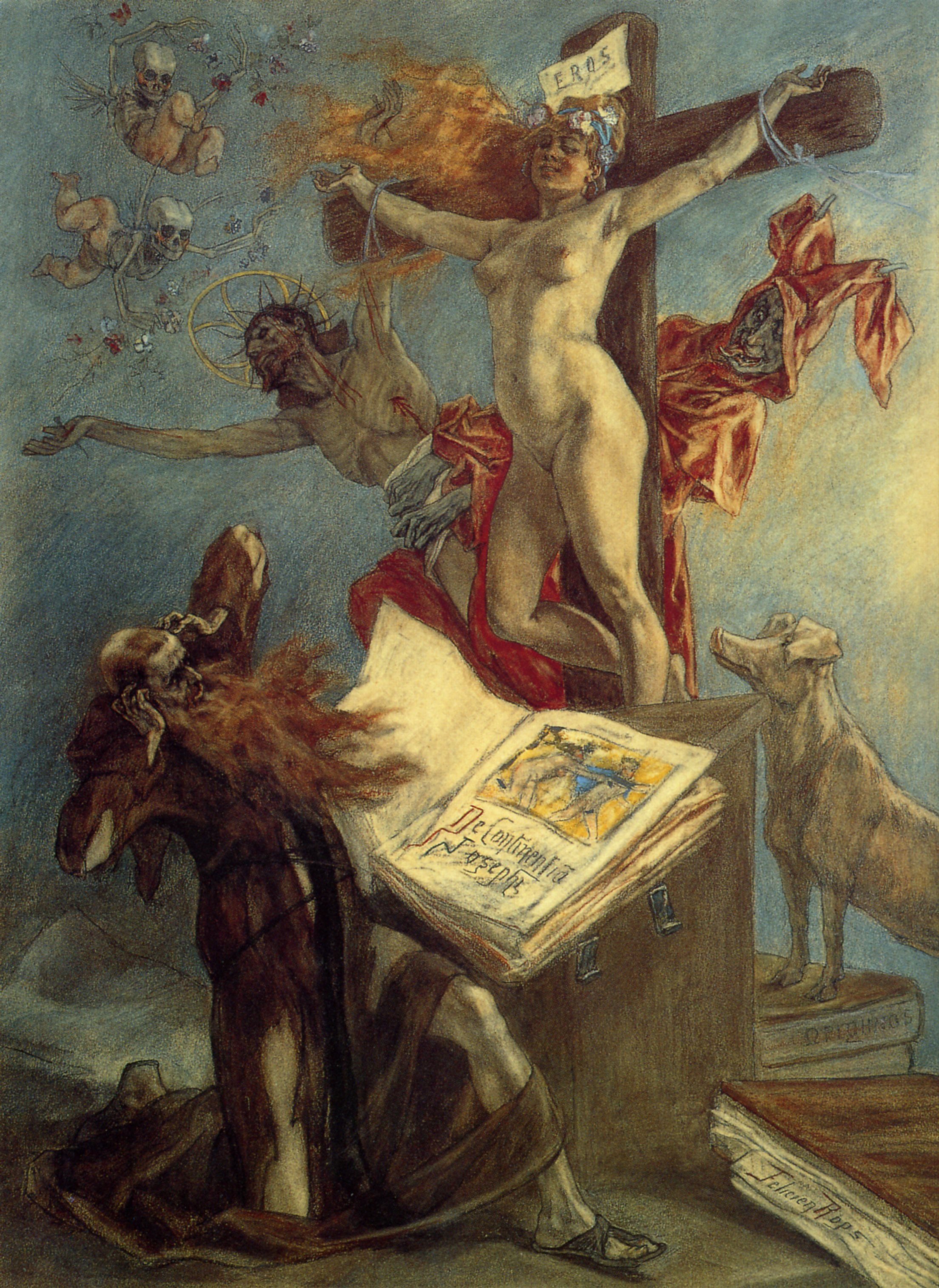 Félicien Rops, La tentation de Saint Antoine, 1878
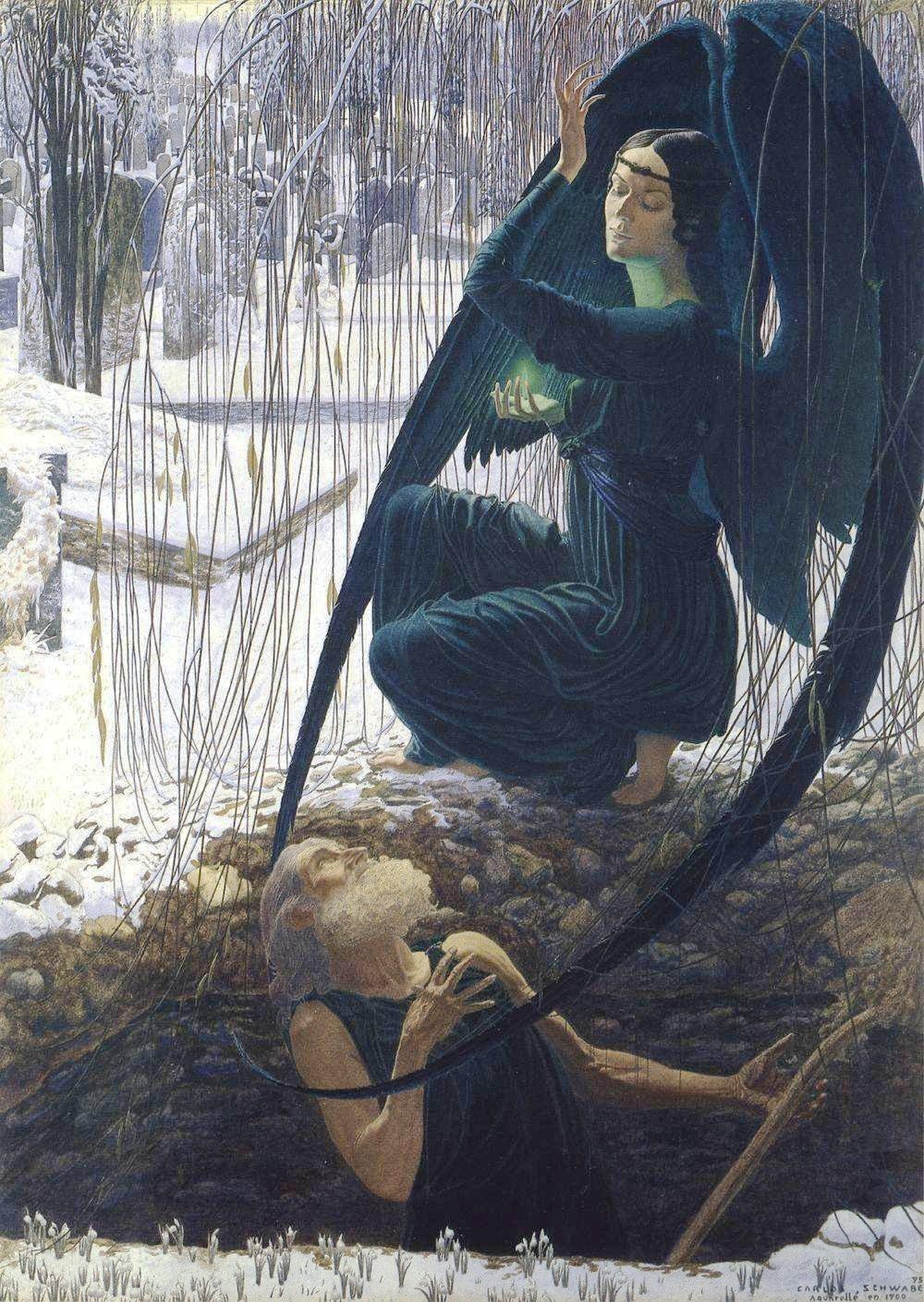 Carlos Schwabe, Mort du fossoyeur, 1900
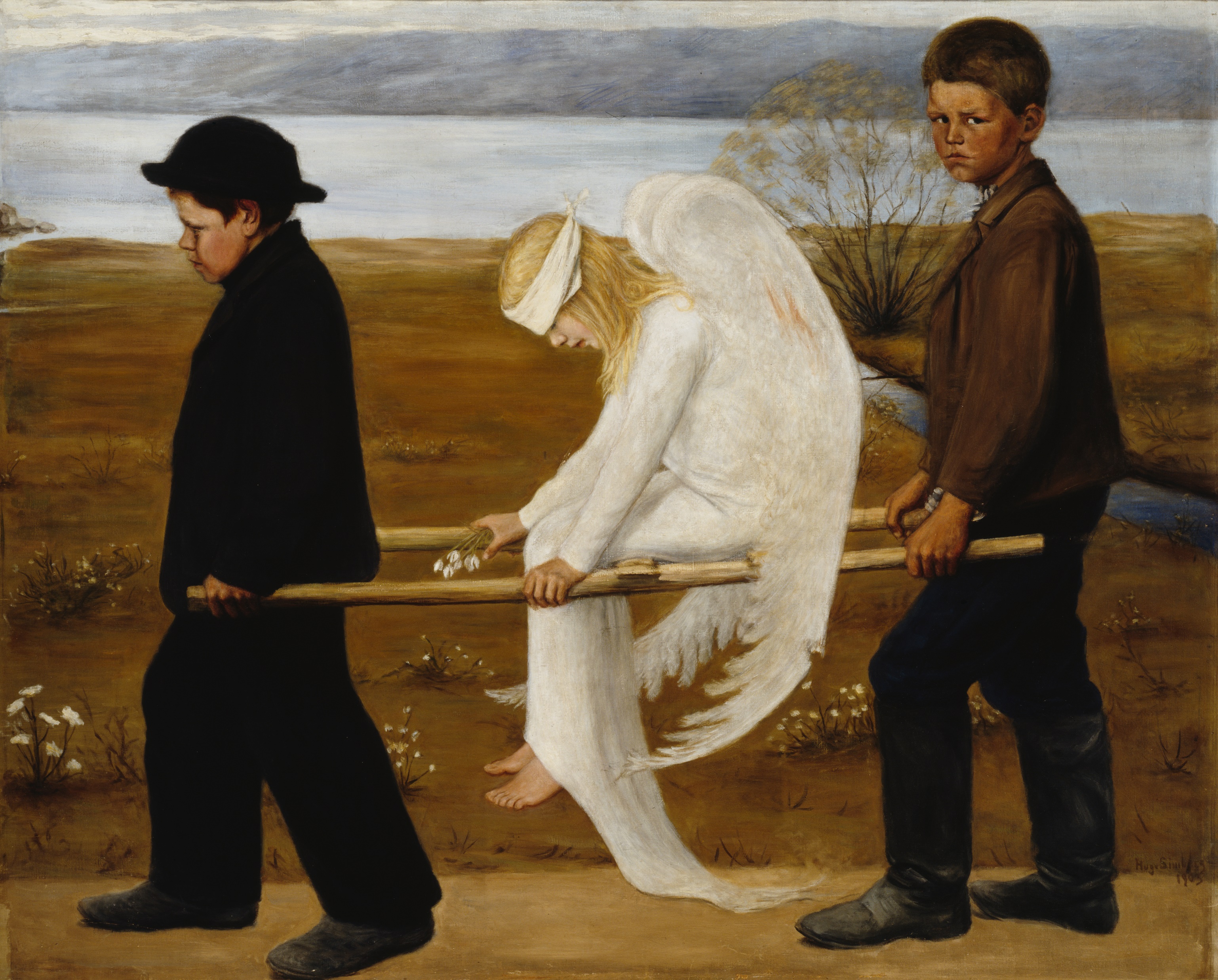 Hugo Simberg, The Wounded Angel, 1903
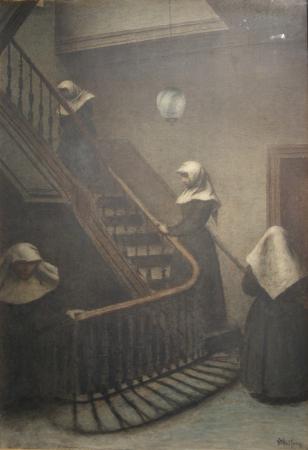 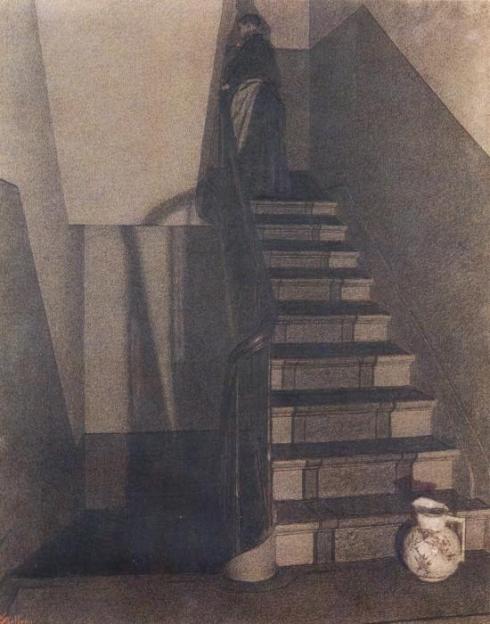 Xavier Mellery, L'escalier au pot blanc (1889), Après la prière du soir (1910)
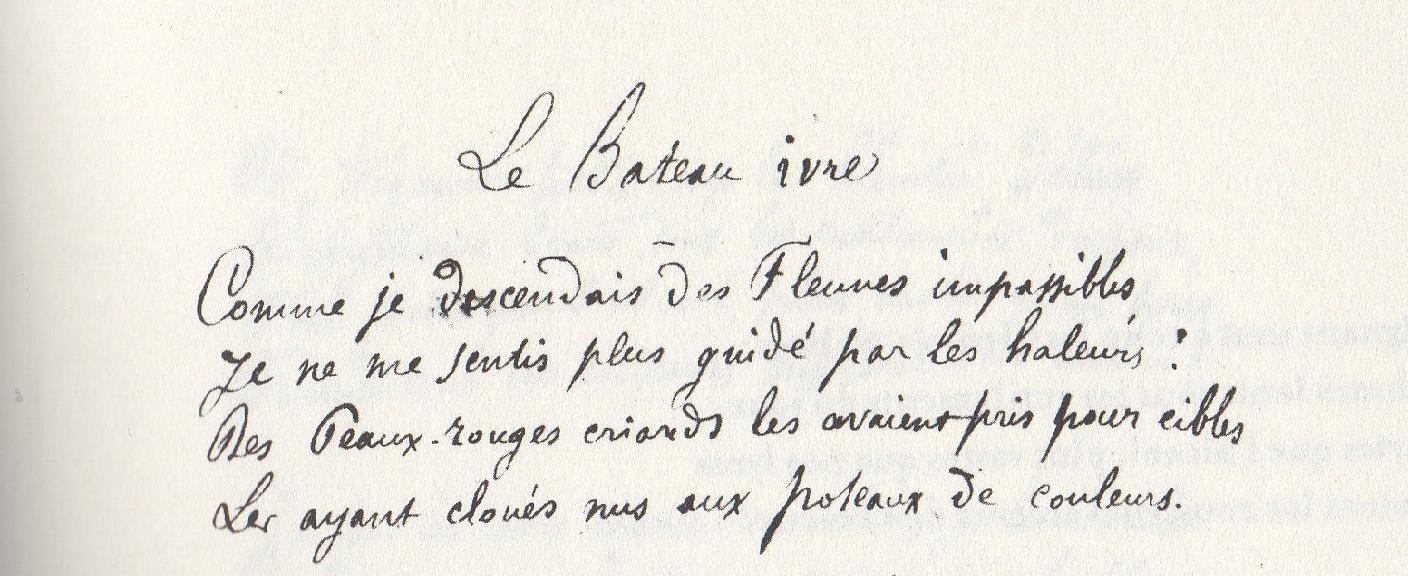 Les ouvrages prédécesseurs :Comte de Lautréamont et Arthur Rimbaud
Réseau complexe des symboles
Images métaphoriques déchaînées
Liberté créatrice absolue, sans limites de la raison ou de la logique

Chants de Maldoror, 1868
Bateau ivre, 1971
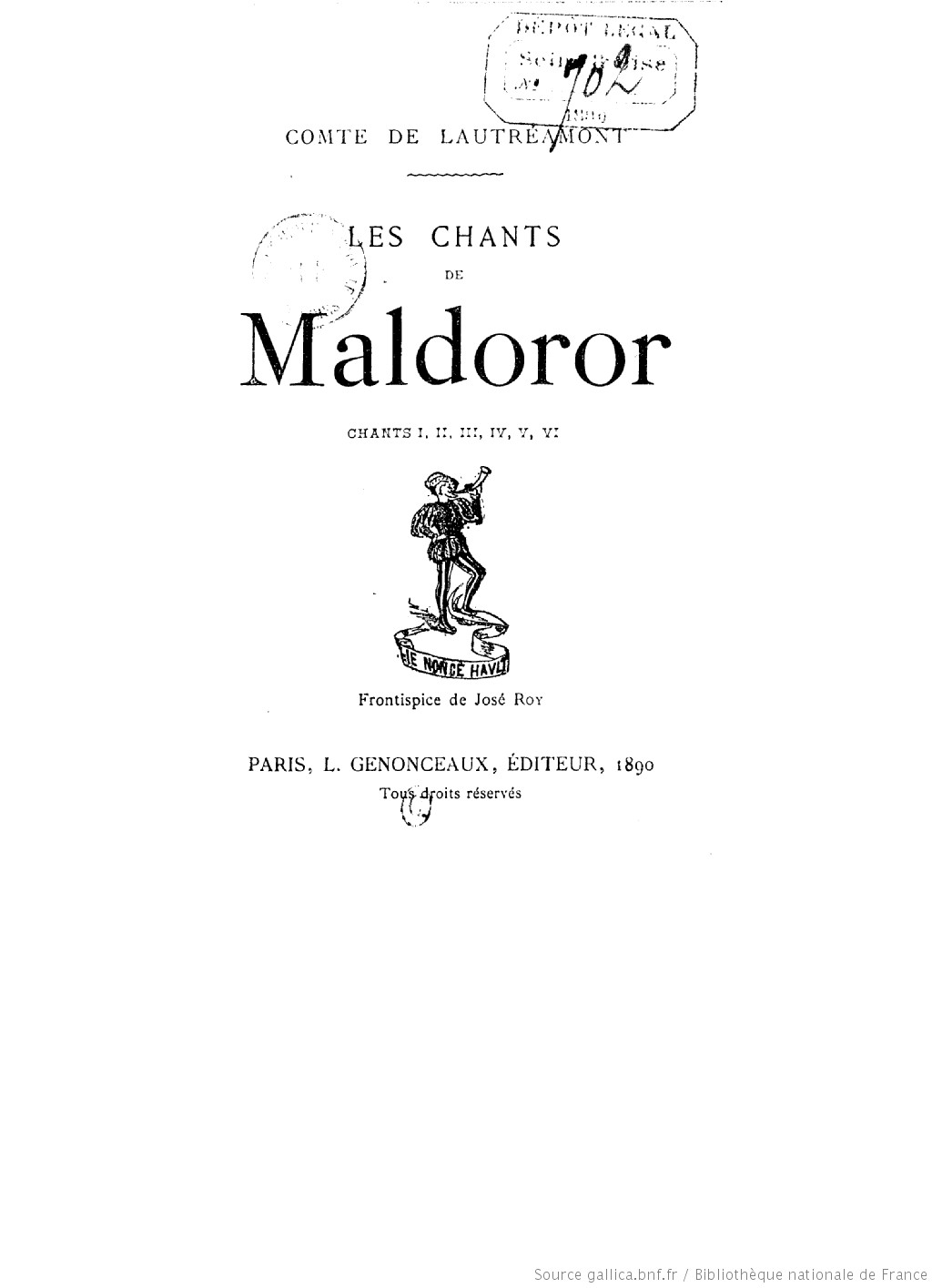